Purer In Heart, O God
GRATITUDE
6.4.6.4.6.6.4.4
4/4
G/B - MI

Verses: 3
PDHymns.com
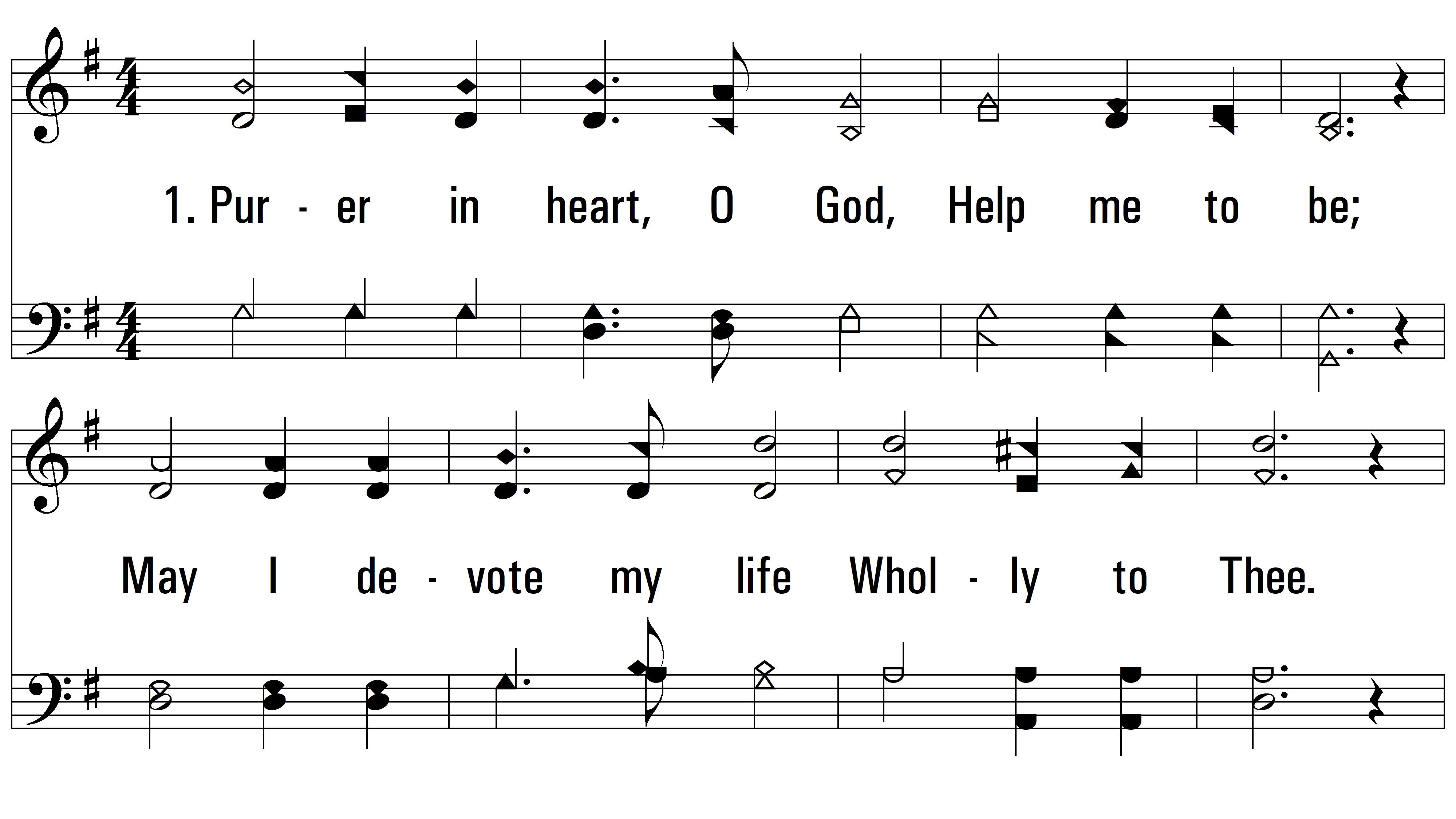 vs. 1 ~ Purer In Heart, O God
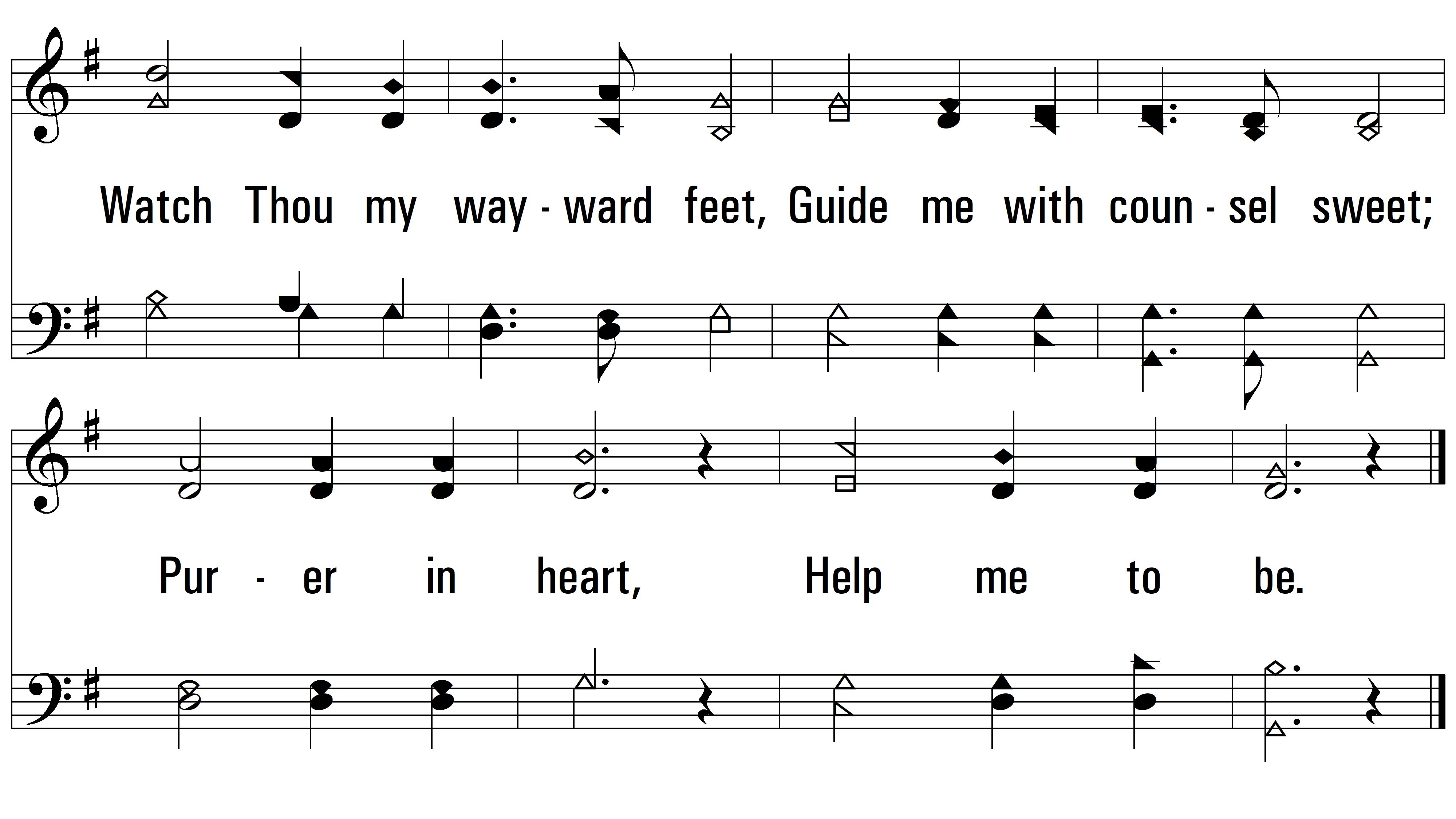 vs. 1
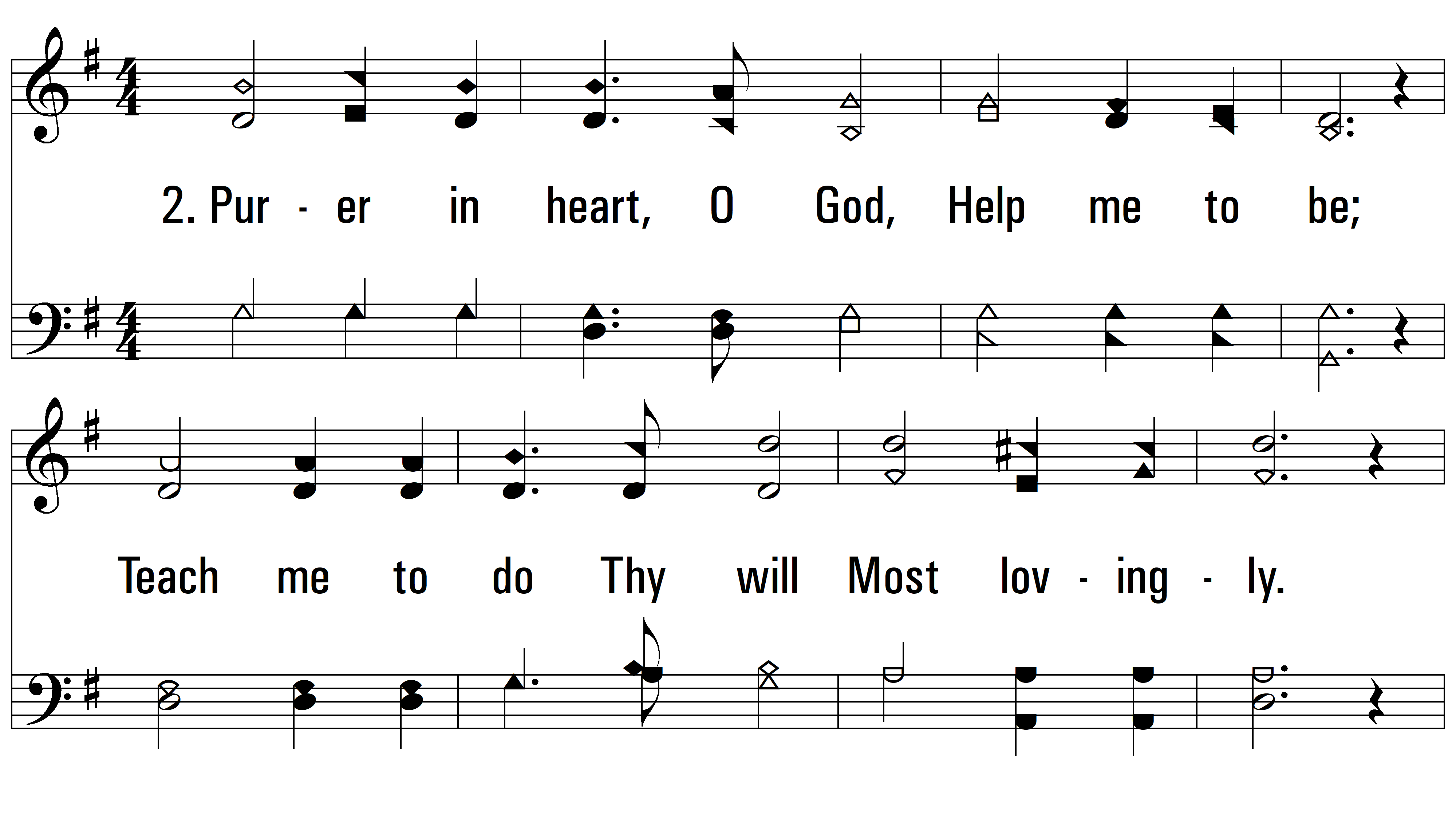 vs. 2 ~ Purer In Heart, O God
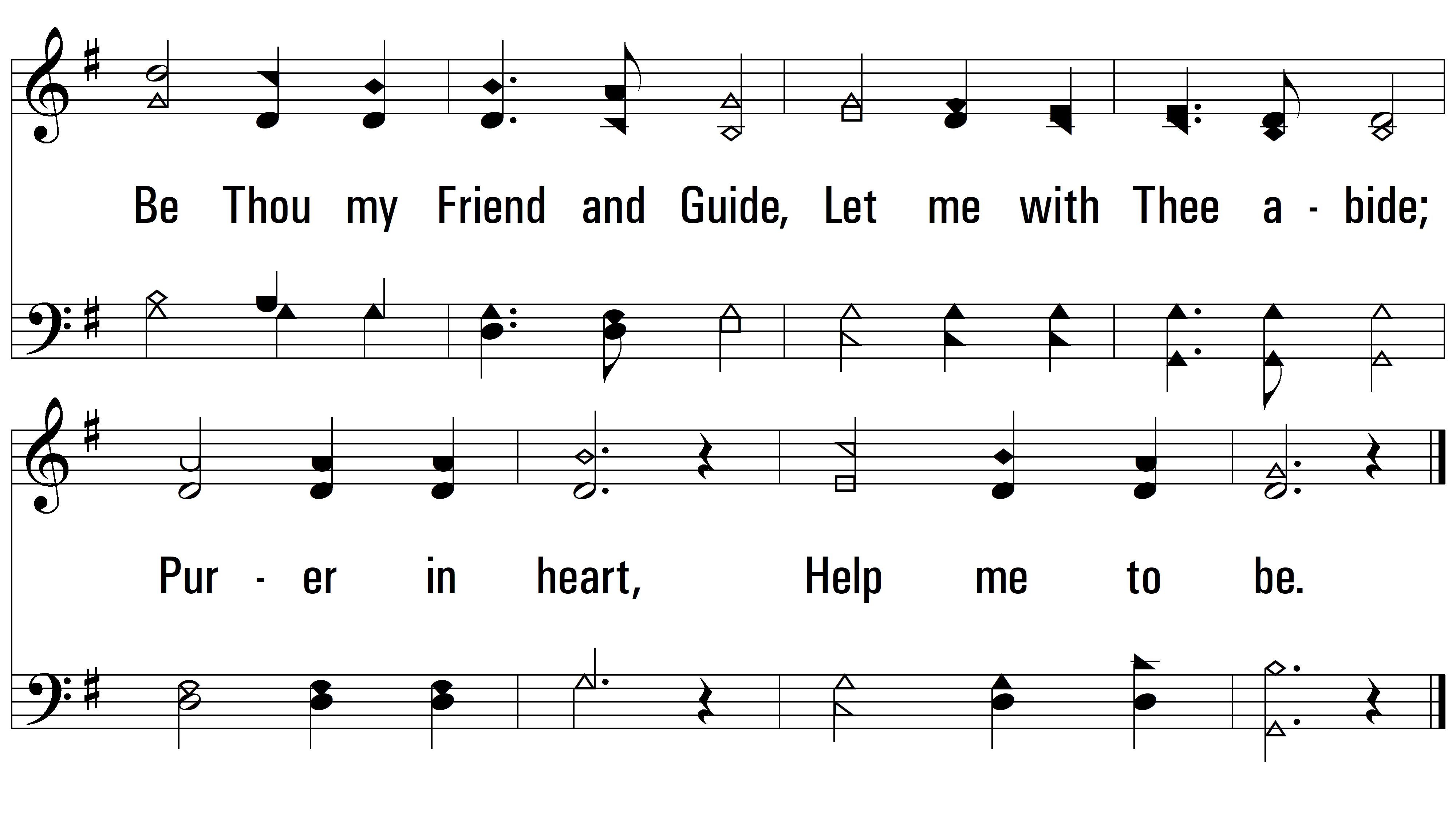 vs. 2
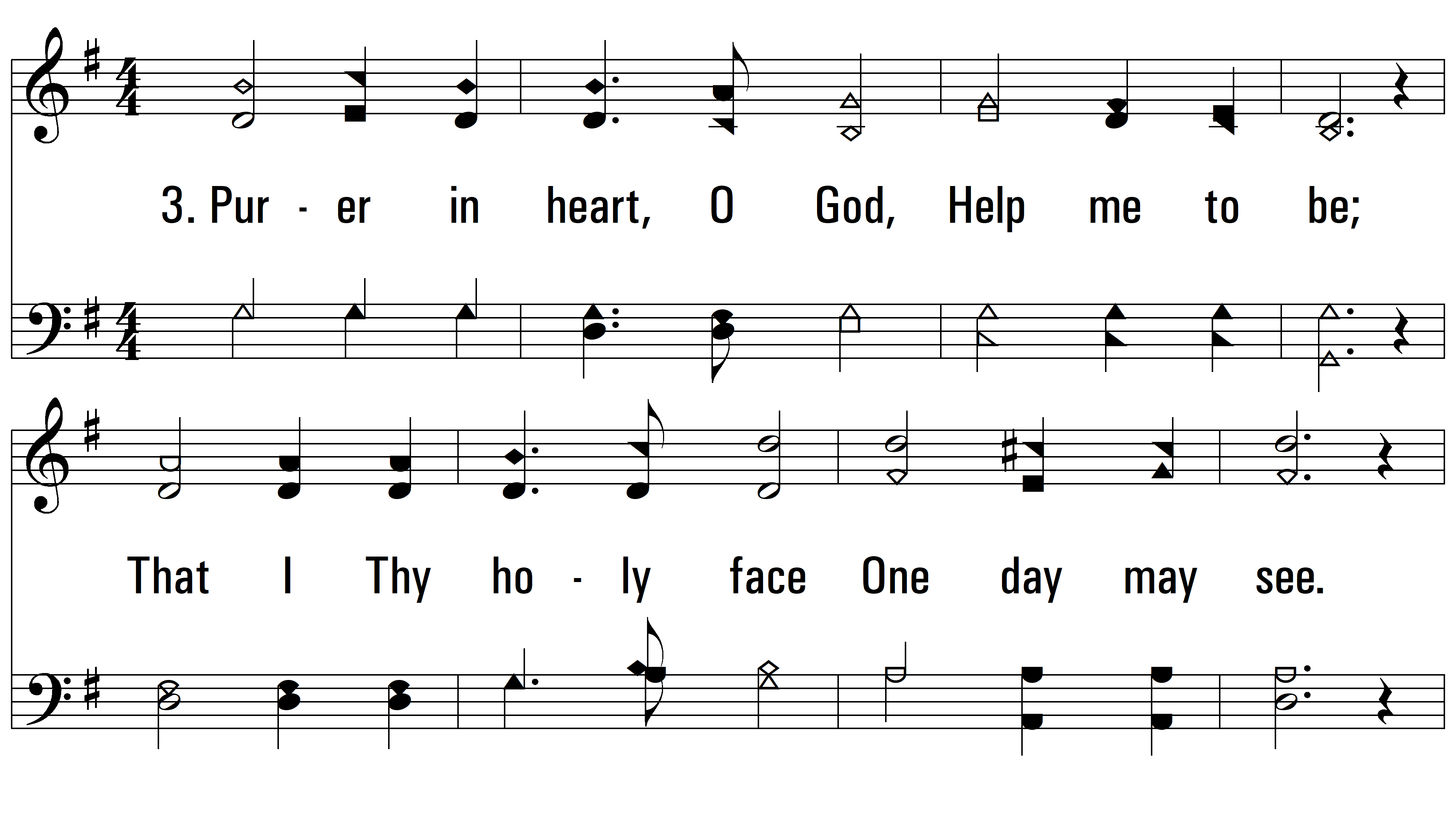 vs. 3 ~ Purer In Heart, O God
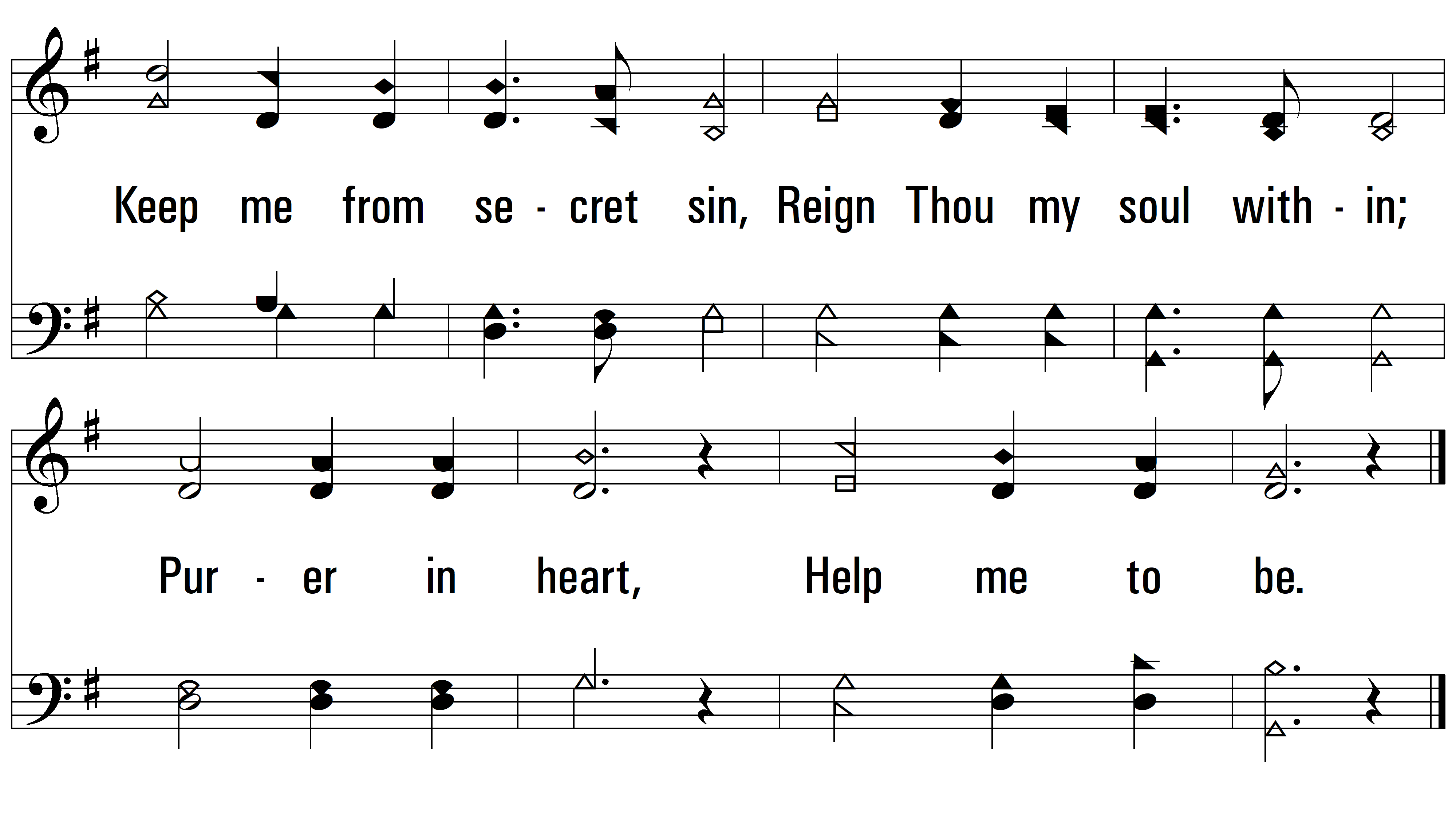 END
PDHymns.com
vs. 3